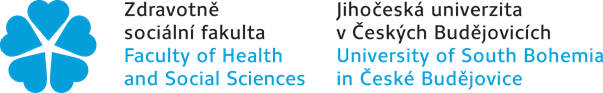 Co zahrnuje komunikace se seniory
Marie Trešlová, Lenka Motlová, Věra Stasková






Tento příspěvek je podpořen s finanční podporou TAČR v rámci projektu „Model péče o seniory 
v pobytových zařízeních  v konceptu třístupňového bydlení, číslo: TL01000032“.

Jihlava 13. 10. 2021
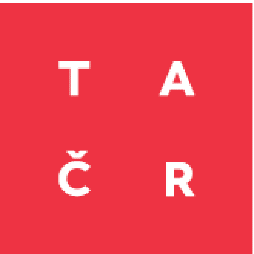 Model péče o seniory v pobytových zařízeních               v konceptu třístupňového bydlení
Hlavním cílem projektu je identifikovat moderní trendy péče a příklady dobré praxe v péči o seniory v pobytových zařízeních a využít je k vytvoření modelu péče v konceptu třístupňového bydlení pro seniory                 s důrazem na propojení s komunitou a s ohledem na mezigenerační solidaritu. 
Doba řešení: 02/2018-12/2020.
Identifikační kód projektu: TL01000032.
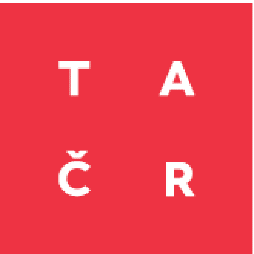 Model péče o seniory v pobytových zařízeních                v konceptu třístupňového bydlení
Otevřenost – tzn. propojení s komunitou.
Mezigenerační solidarita – propojení různých věkových kategorií.
Aktivní stárnutí –nové trendy a příklady dobré praxe týkající se aktivizace. 
Komplexnost – zahrnutí všech skupin seniorů dle míry soběstačnosti.
Multidisciplinarita – komplexní multidisciplinární péče o seniory v konceptu koordinované rehabilitace.
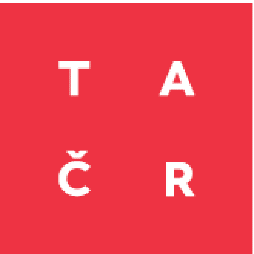 Zjištění
Stanovit si v rámci organizace cíl organizace a celkovou filozofii/vizi poskytování konkrétní sociální služby. 

Všichni pracovníci - pracovníci přímé péče, management i administrativní pracovníci - by měli rozumět tomu, jaká je vize poskytované péče.

Vzdělání - udržení – supervize.

Komunikace.
Filosofie, zjištění.
Filein - mít rád, toužit po něčem
Sofía - moudrost, zdatnost

Je soustavné, racionální a kritické zkoumání skutečnosti, světa a člověka.
Hledá pravdivé poznání světa a smysl lidského života. 
Hledá prostředky reflexe, racionální argumentace a diskuse.
Je to také způsob života.
Snaží se s tajemstvím světa a existence (objektem péče) nějak vyrovnat.

Zjištění: nejednotná terminologie 
- přístup
- model 
- koncept
- prvky.
Co mají společného?
Koncept Bazální stimulace®.	
Psychobiografický model péče prof. E. Böhma.	
Smyslová aktivizace podle Lore Wehner. 
Validace podle Naomi Feil® .
Integrativní Validace podle Richard®.
Komunikace – co zahrnuje?
Zaměření na klienta.
Vnímání – porozumění, reflexe a reakce na jeho potřeby.
Ovládání komunikačních technik – dovedností.
Vliv prostředí – známé stimuly.
Vycházet z hodnot (zájmu) klienta – z jeho životního příběhu.
Aktivní nabídka.
Komunikace
Porozumění filosofii pomocí komunikace.
Komunikace v multidisciplinárním týmu.
Komunikace se seniory/seniorkami.
Vytvářet klidné a bezpečné prostředí.
Kruhová podpora: rovné postavení všech zúčastněných - schéma spolupráce
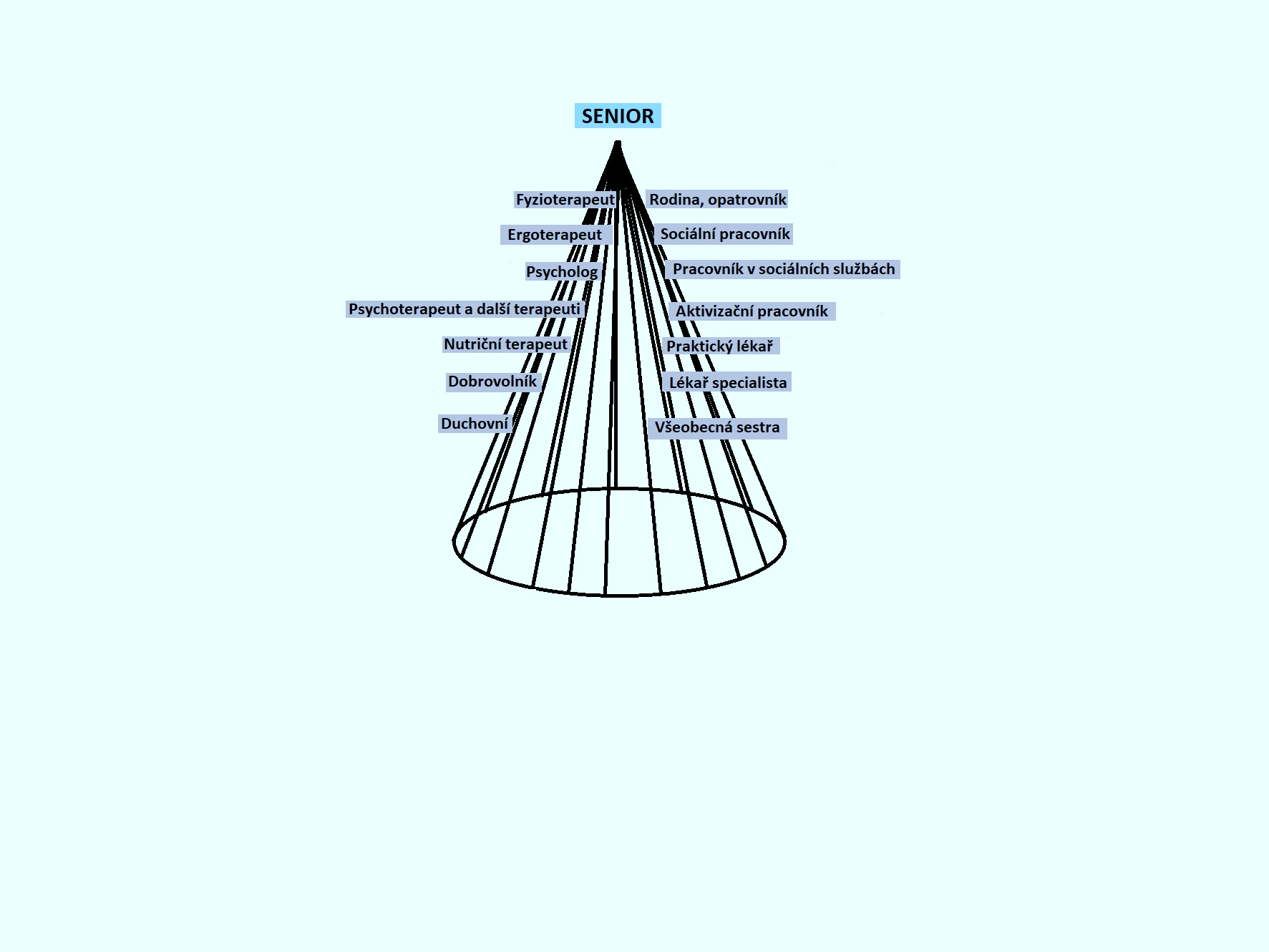 abulka 2: Realizované výzkumné zahraniční pobyty 2019
Cohousing - sdílené bydlení pro seniory 65+
Svoboda, velká míra tolerance, nastavená pravidla. Komunikace.
Seznámit se s filozofií cohousingu.
Přínos:
Vysoká míra participace
Tolerance
Respekt
Odpovědnost
Jistota, bezpečí
Podpora a pomoc, 
Aktivní život v komunitě, 
Alternativa bydlení.
Lange Eng v Albertslund
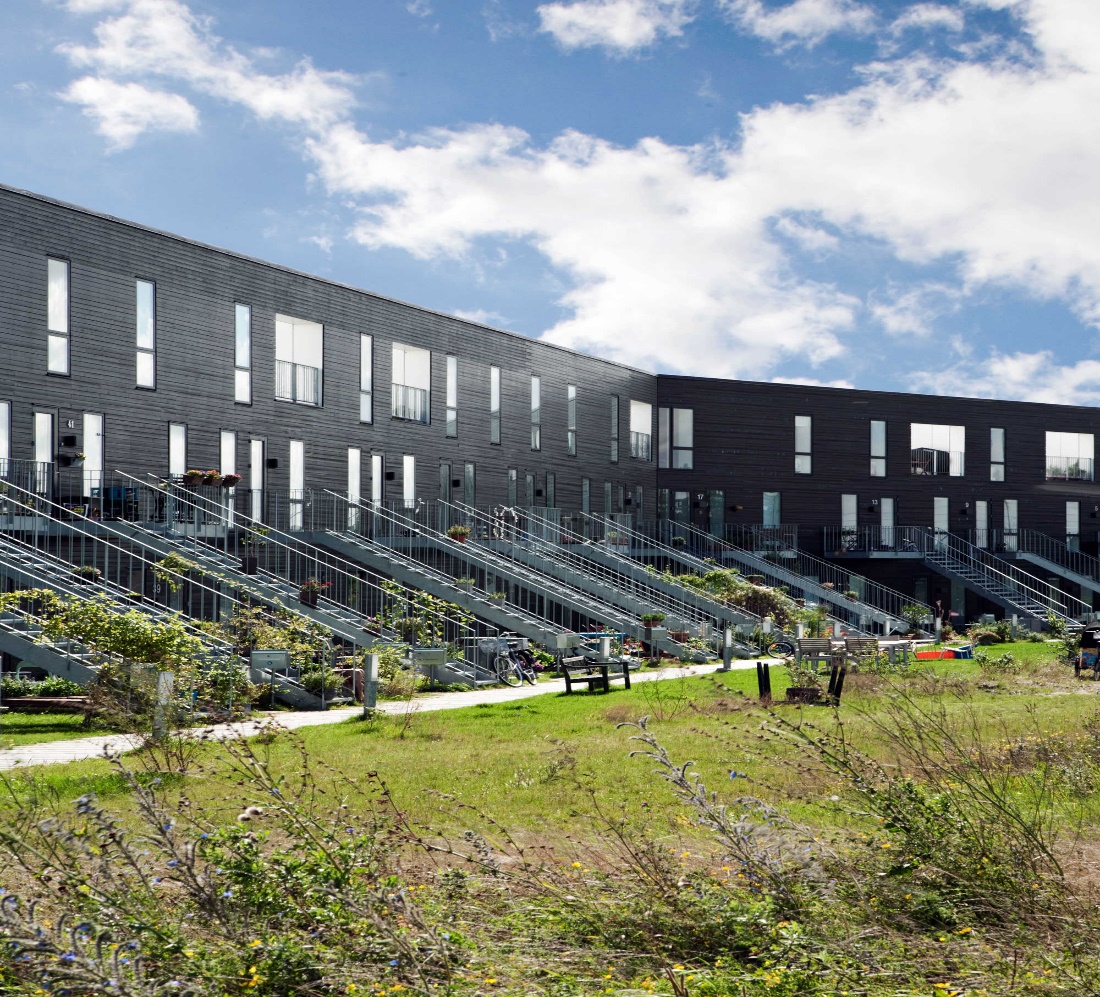 Munksoegaard v Roskilde
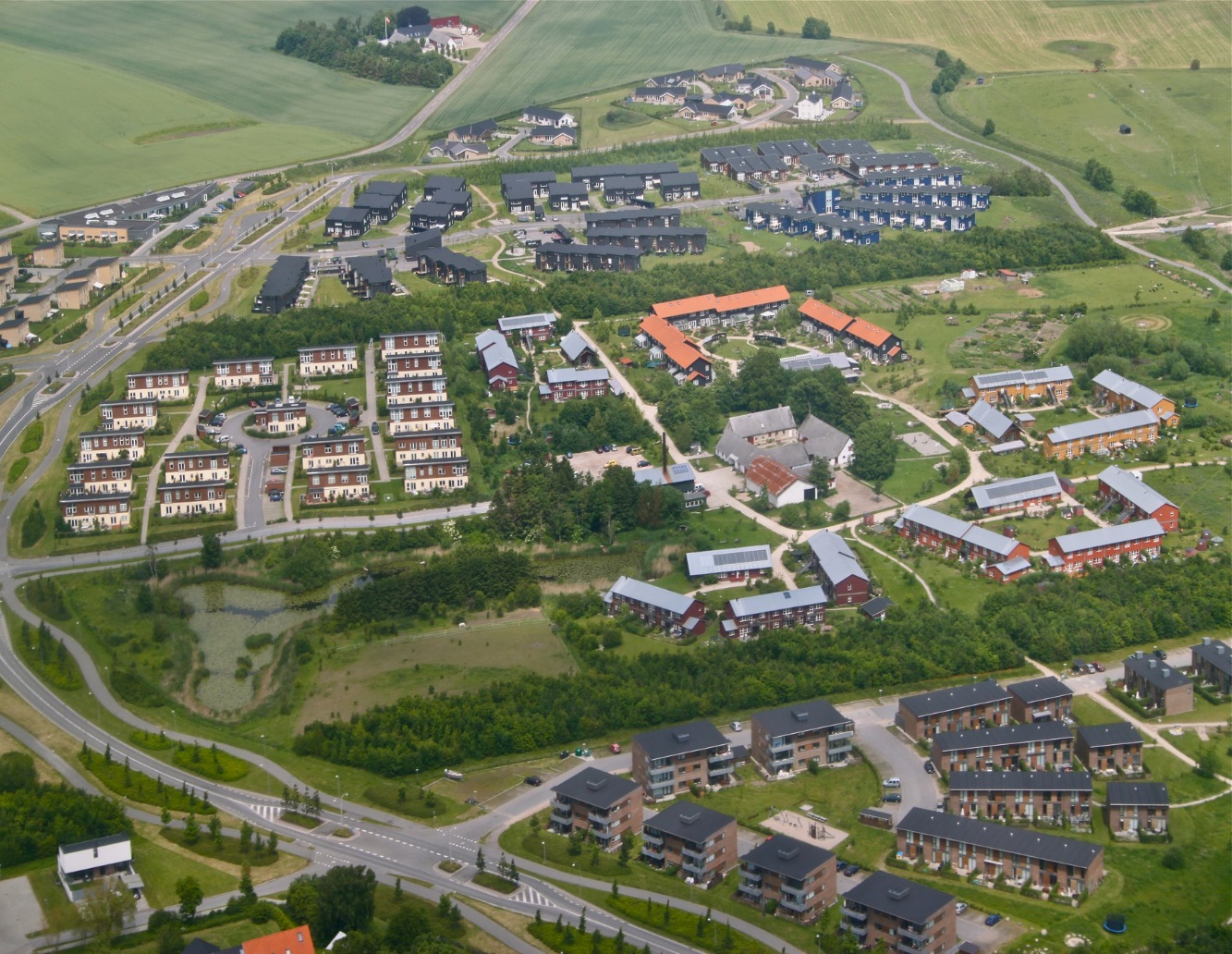 Cohousing Lebensraum v Gänserndorf-Süd u Vídně
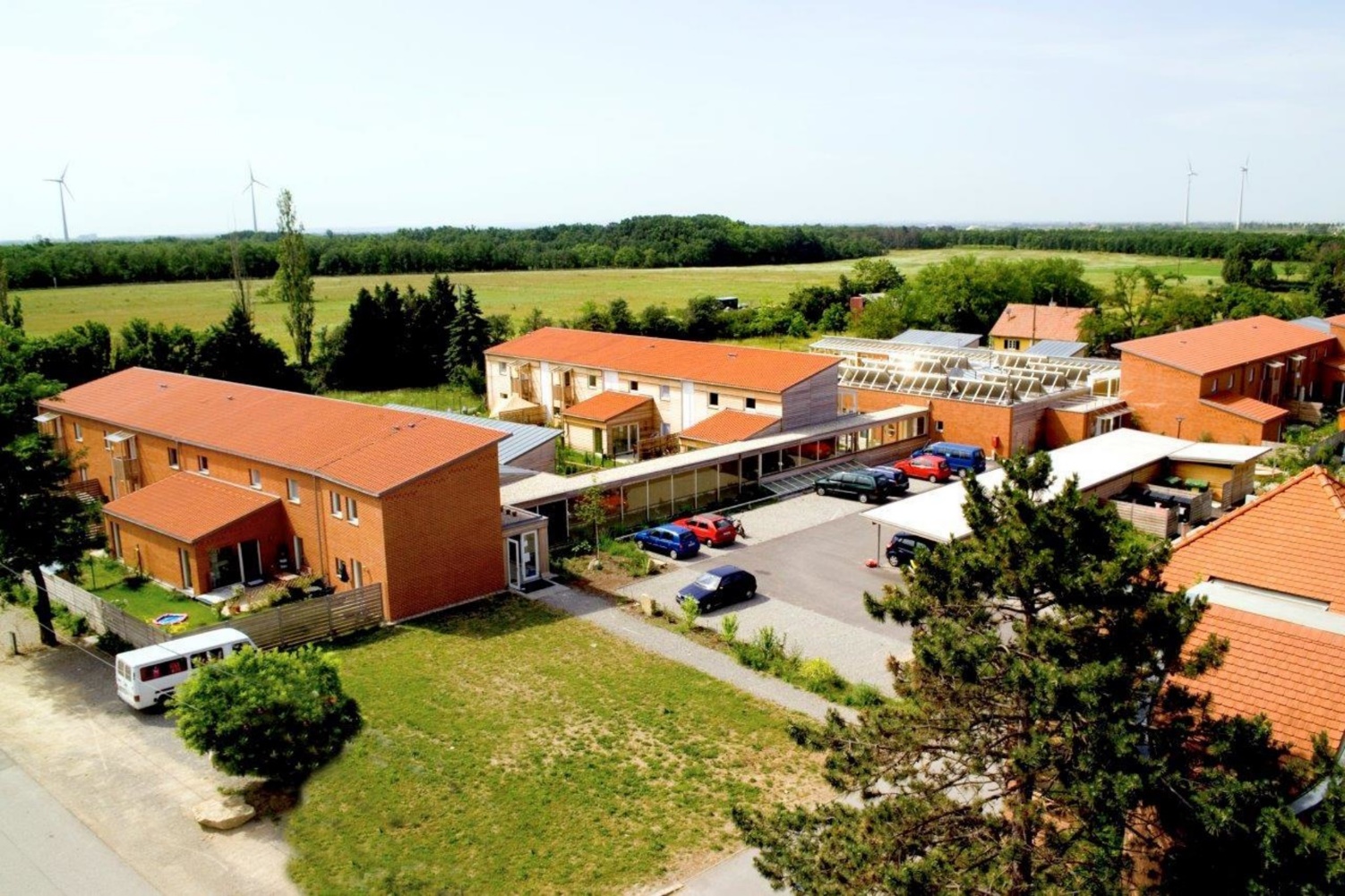 Frauen Wohnen v Mnichově
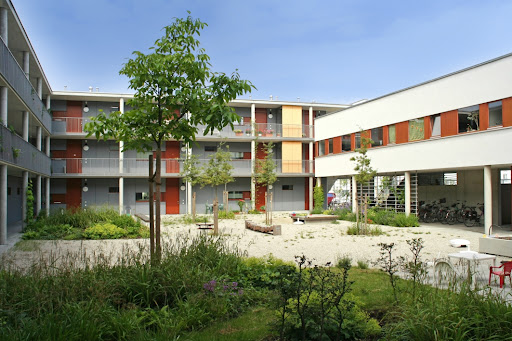 Tento příspěvek vznikl  díky státní podpoře 
Technologické agentury ČR v rámci programu ÉTA
projekt  „Model péče o seniory v pobytových zařízeních 
v konceptu třístupňového bydlení“, TAČR reg. číslo: TL 01 0000 32.
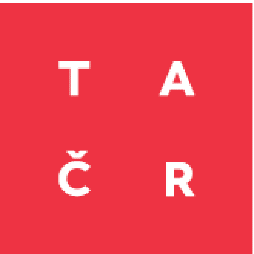 Děkuji za pozornost.